Textiles.
DT Knowledge Organiser
Year 6
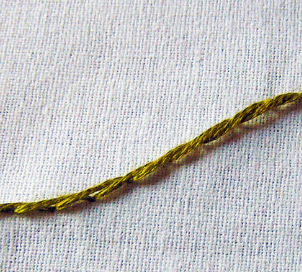 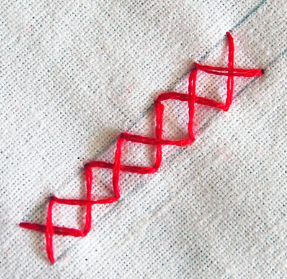 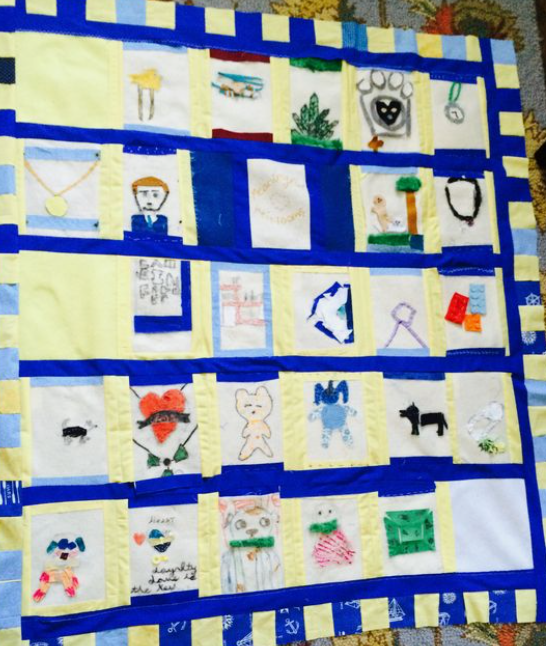 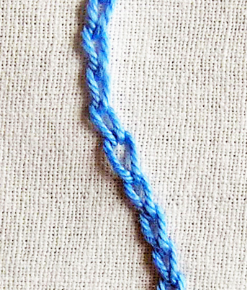 Outcome – To design and make a Class Quilt.
Stem stitch
Chain stitch